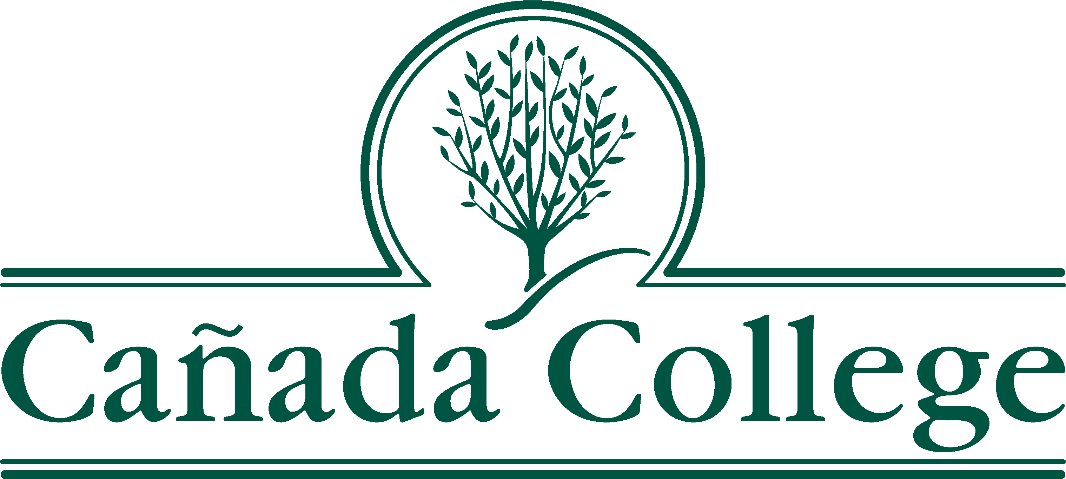 Program Review
New Position Request Presentation
Part-time Instructional Aides (.4)
Requested by: Learning Center
Mandates & Initiatives
Part-time Instructional Aide
EMP Strategic Initiatives
4.8 Increase student access to tutoring and other academic support

AB 1705
Maximize the probability that a student will enter and complete transfer-level coursework in English and math within a one year timeframe
SEAP Objectives 22-25
Increase the percentage of first-time, transfer-seeking Hispanic students completing transfer-level math and English in their first year
Context
Part-time Instructional Aide
Currently these are short-term, temporary positions (Spring 2019)
Recent graduates or graduate students and tend to come and go as they complete their degrees and/or move on to faculty or full-time positions elsewhere
Making efforts to create a pipeline via SFSU and SJSU graduate writing programs to recruit future IAs.  
Flexible resource re: times and days of the week to meet student demand and staffing needs
Primarily support writing, especially English 105 and 100
2 working in the Writing Center for a total of 30 hours per week
Metrics
Part-time Instructional Aide
Please be sure to submit your presentation before your presentation time so it can be posted to the PBC position request website:
Please email it to:

Karen Engel (engelk@smccd.edu) or Linda Bertellotti (bertellottil@smccd.edu)

Thank you!